MÔN: KHOA HỌCLỚP: 4
a) Thể Lỏng
c) Thể khí
b) Thể rắn
d) Cả ba thể: rắn,lỏng, khí
KHỞI ĐỘNG
1. Nước có thể  tồn tại ở những thể nào?
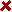 2. Em hãy nhìn sơ đồ, nói về sự chuyển thể của nước.
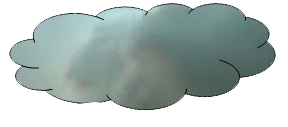 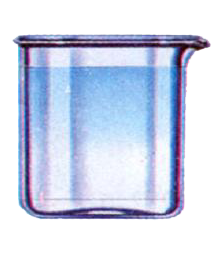 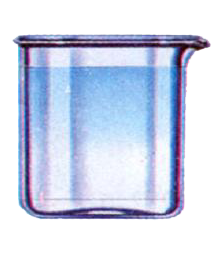 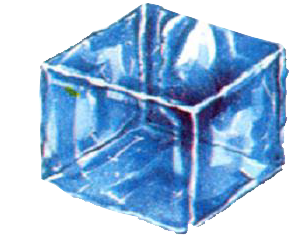 Thứ          ngày         tháng 11 năm 2021
Khoa học

Mây được hình thành như thế nào?
 Mưa từ đâu mà ra
Yêu cầu cần đạt
Hiểu được sự hình thành mây. Hiểu được vòng tuần hoàn của nước trong tự nhiênvà sự tạo thành tuyết.
Vẽ được vòng tuần hoàn của nước.
Rèn phẩm chất chăm chỉ trách nhiệm, năng lực tự học tự giải quyết vấn đề.
KHÁM PHÁ
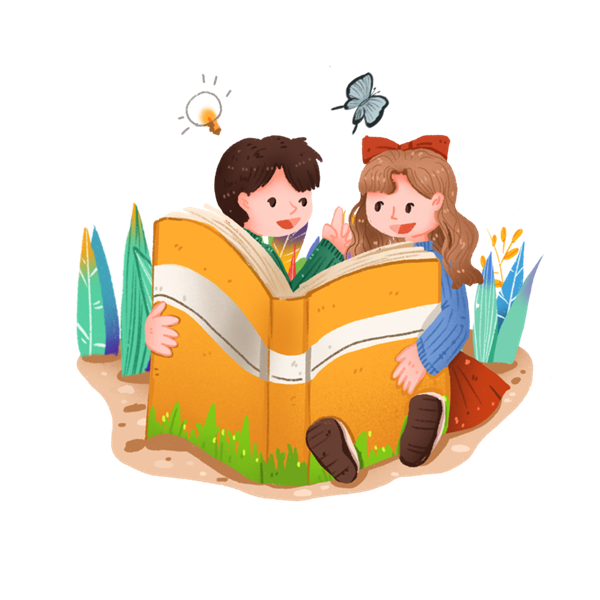 I. Hoạt động 1:  Sự hình thành mây và mưa
Tìm hiểu sự hình thành của mây
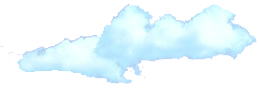 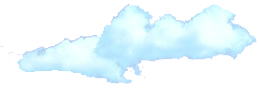 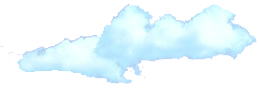 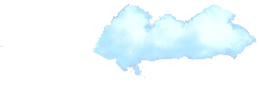 3. Trên cao, nhiều hạt nước nhỏ li ti hợp lại với nhau 
thành những đám mây.
2. Lên cao gặp lạnh, từ hơi nước tôi lại biến thành những hạt nước nhỏ li ti.
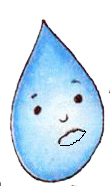 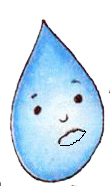 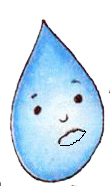 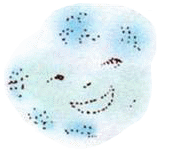 Tôi bay hơi vào không khí.
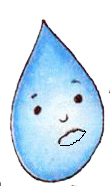 1.Tôi là nước ở sông, hồ, biển…
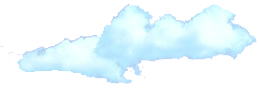 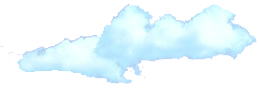 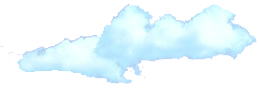 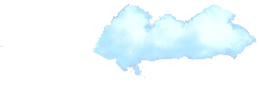 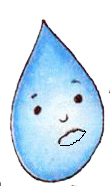 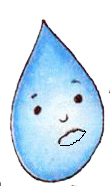 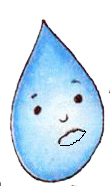 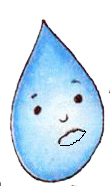 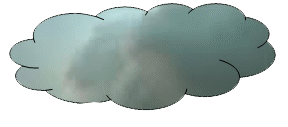 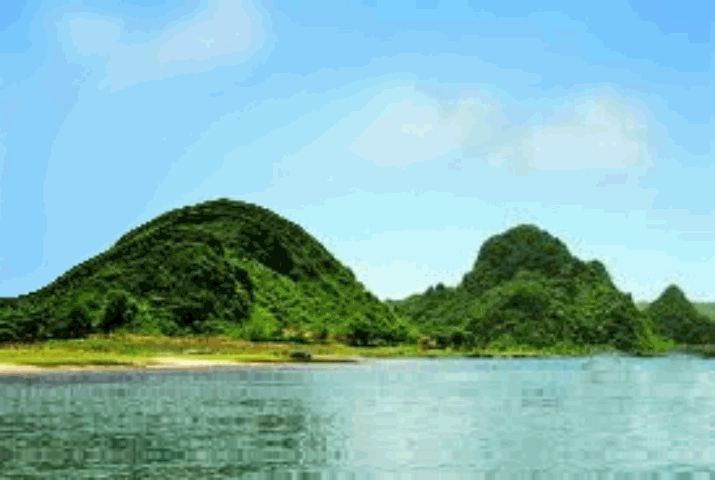 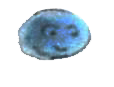 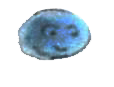 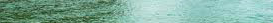 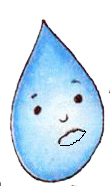 4. Các đám mây tiếp tục bay lên cao. Càng lên cao càng lạnh, càng nhiều hạt nước nhỏ đọng lại hợp thành các giọt nước lớn hơn, trĩu nặng và rơi xuống tạo thành mưa.
5. Cùng với những giọt mưa khác tôi lại trở về nơi tôi đã ra đi.
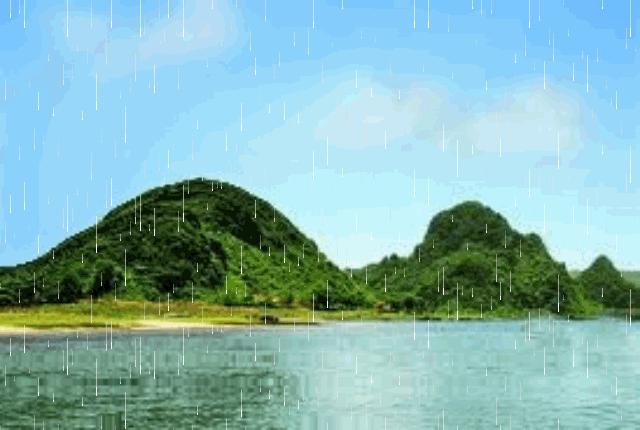 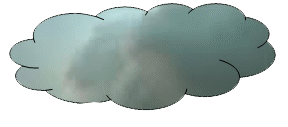 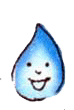 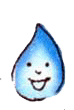 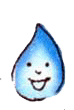 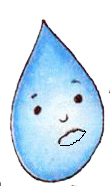 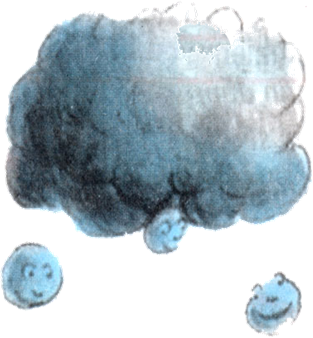 Mây
Hạt nước 
nhỏ li ti
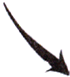 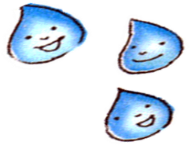 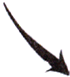 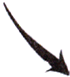 Hơi nước
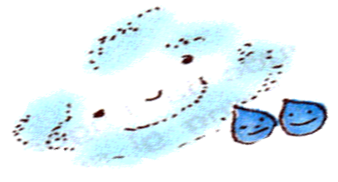 Mưa
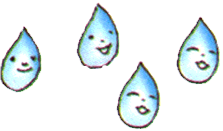 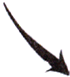 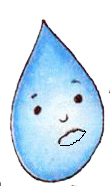 Nước sông,
hồ, biển..
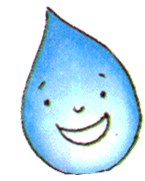 Nước sông,
hồ, biển..
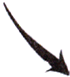 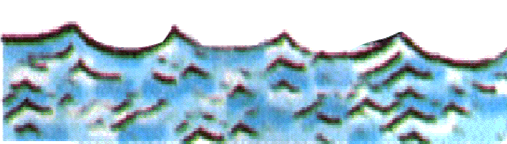 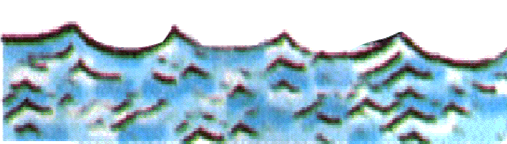 - Hơi nước bay lên cao, gặp lạnh ngưng tụ thành những hạt nước rất nhỏ, tạo nên các đám mây.
- Các giọt nước có trong các đám mây rơi xuống đất tạo thành mưa.
- Hiện tượng nước bay hơi thành hơi nước, rồi từ hơi nước ngưng tụ thành nước xảy ra lặp đi lặp lại, tạo ra vòng tuần hoàn của nước trong tự nhiên.
Tại sao lại có hiện tượng mưa đá?
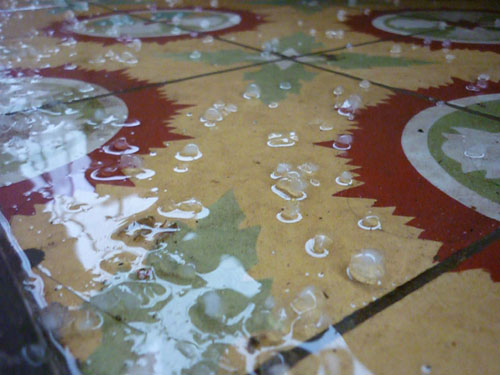 Tại sao lại có hiện tượng tuyết rơi?
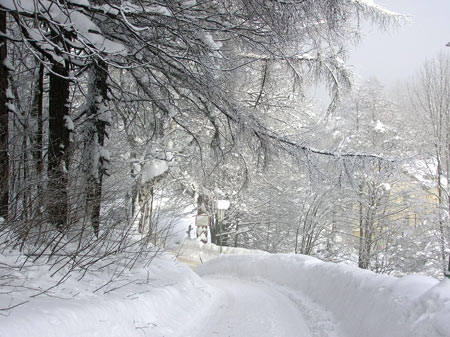 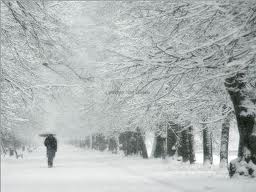 Tuyết ở Sa Pa –Lào Cai
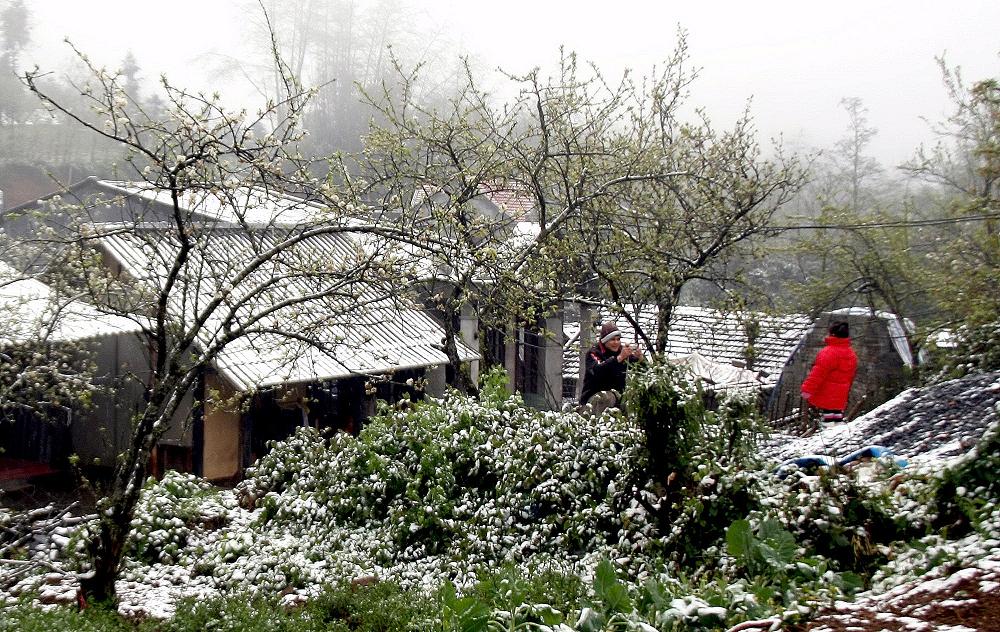 Yêu cầu cần đạt
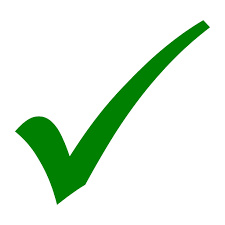 Hiểu được sự hình thành mây. Hiểu được vòng tuần hoàn của nước trong tự nhiênvà sự tạo thành tuyết.
Vẽ được vòng tuần hoàn của nước.
Rèn phẩm chất chăm chỉ trách nhiệm, năng lực tự học tự giải quyết vấn đề.
HÀNH TRÌNH CỦA NƯỚC
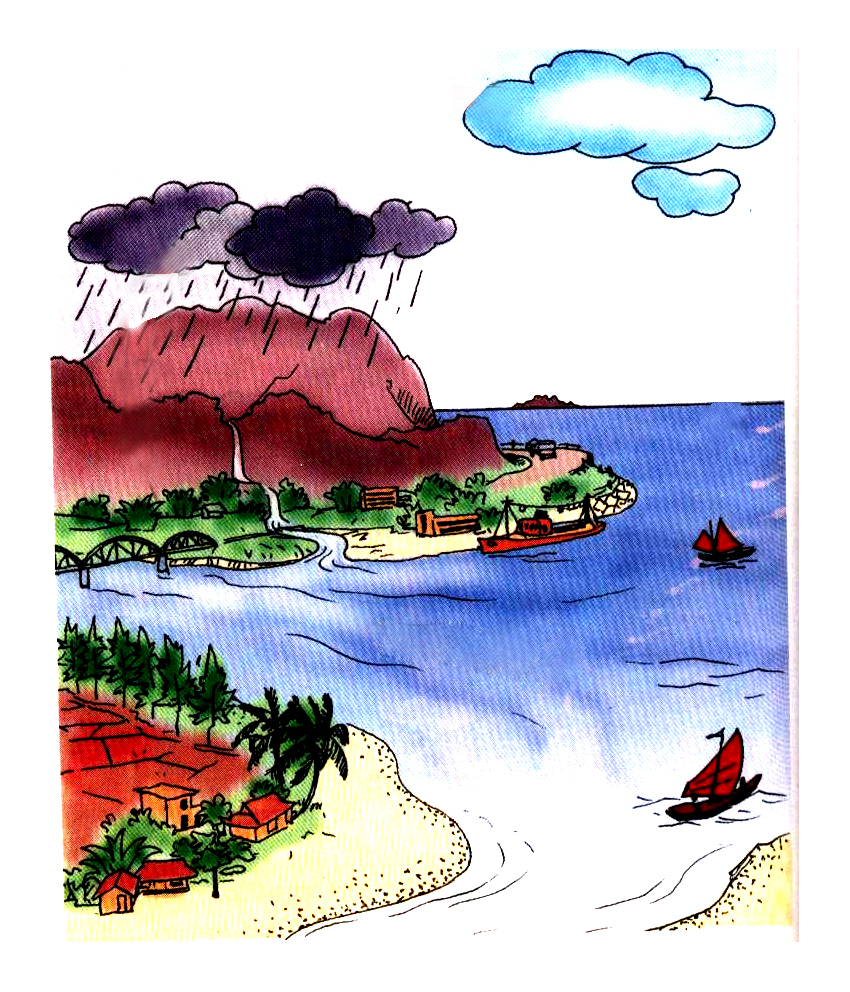 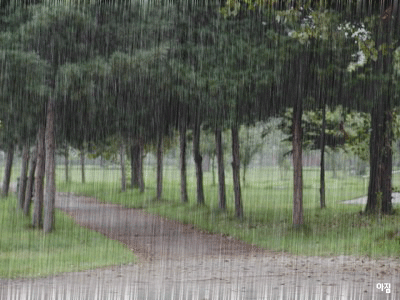 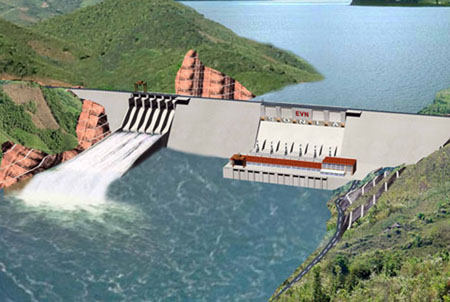 Tranh ảnh về mưa
Lợi ích của mưa
Mưa mang lại lợi ích gì cho con người và sinh vật ?
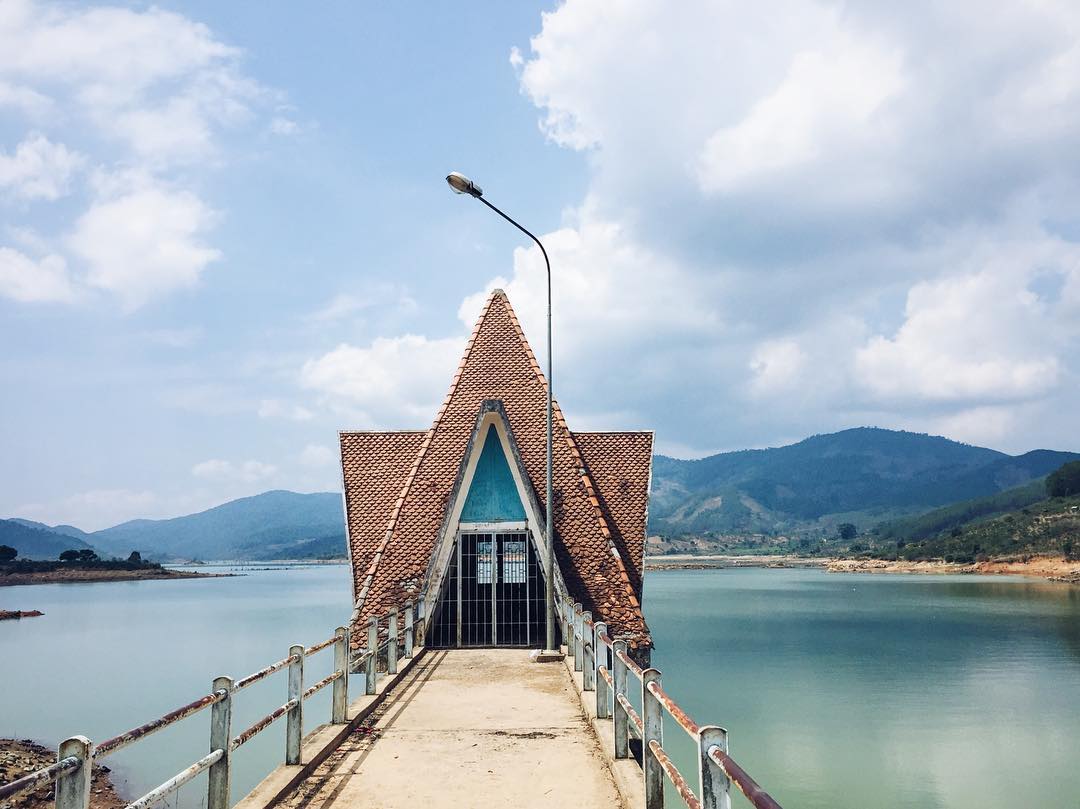 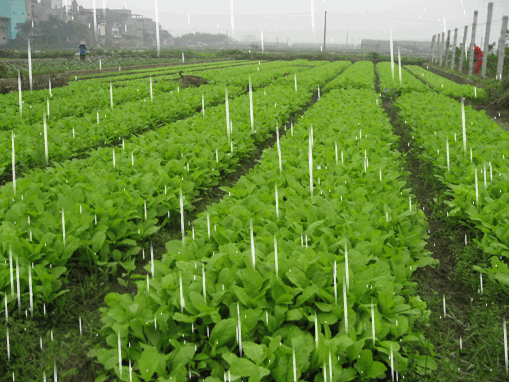 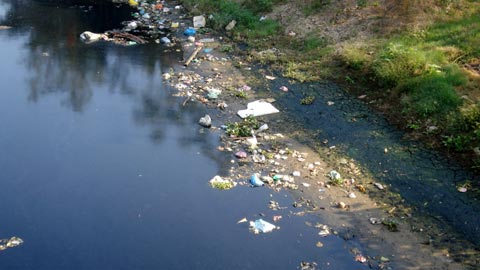 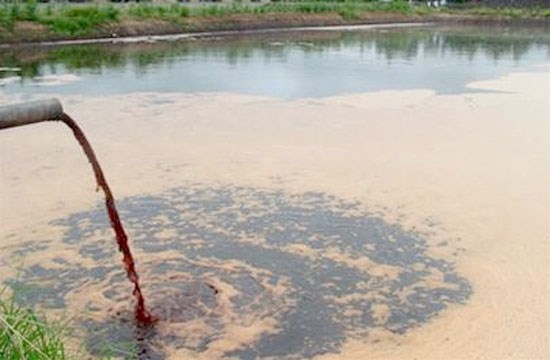 MÂY ĐƯỢC HÌNH THÀNH NHƯ THẾ NÀO?
MƯA TỪ ĐÂU RA ?
Để bảo vệ nguồn nước không bị ô nhiễm chúng ta cần làm gì ?
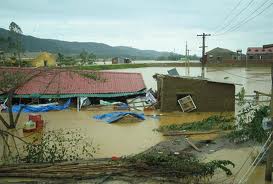 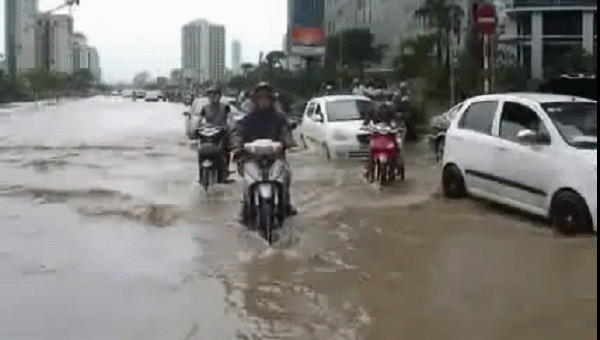 Lợi ích của mưa
Tranh ảnh về mưa
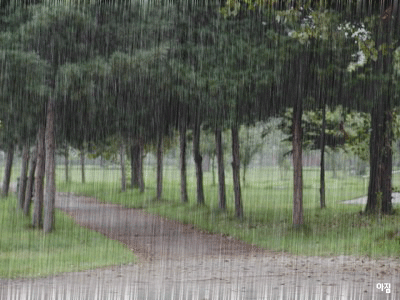 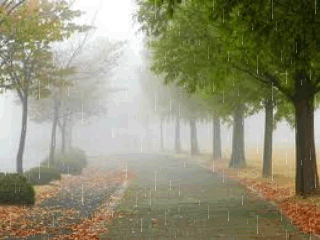 Mưa mang lại lợi ích gì cho con người và sinh vật?
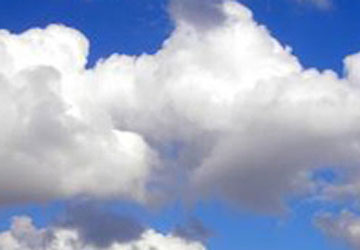 Những đám mây kì lạ…
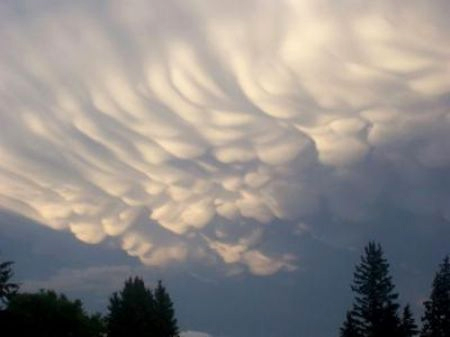 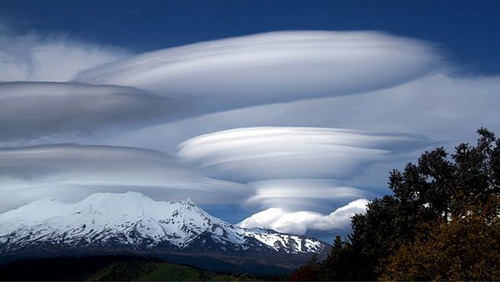 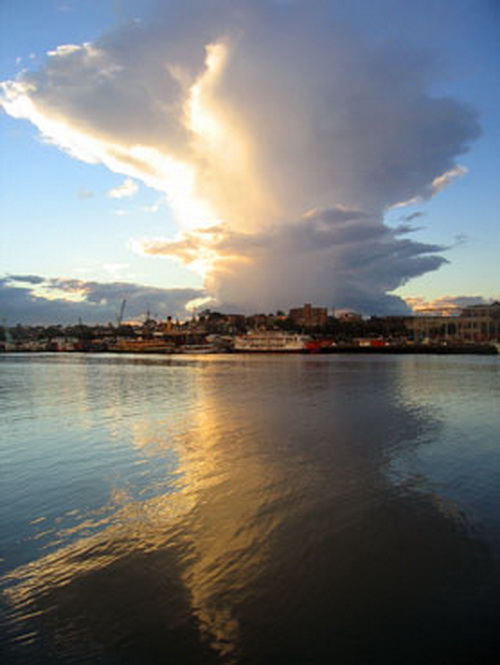 Giống như núi lửa phun trào, cây nấm khổng lồ, …
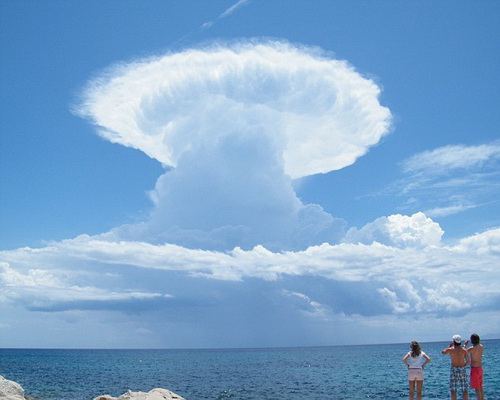 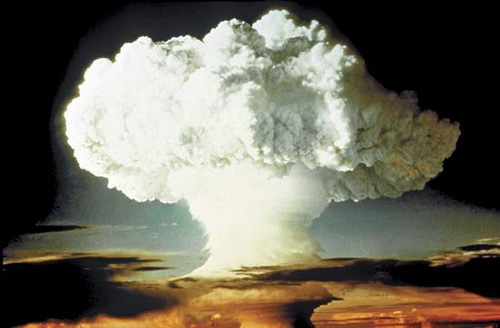 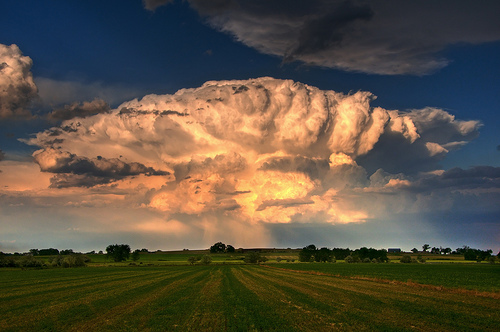 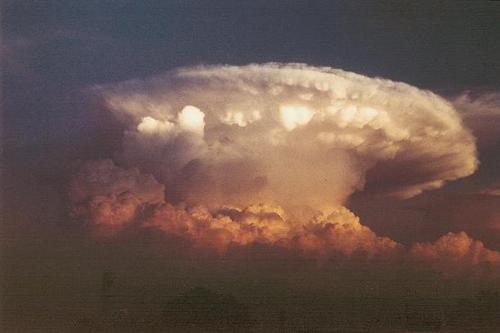 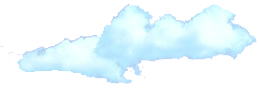 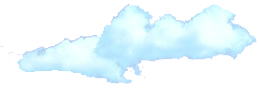 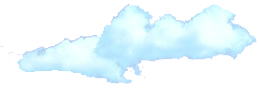 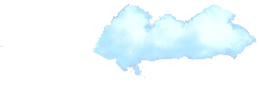 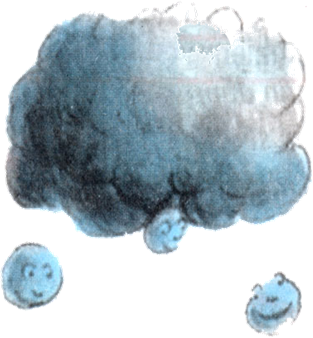 Mây
Hạt nước 
nhỏ li ti
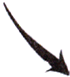 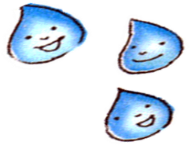 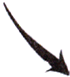 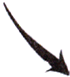 Hơi nước
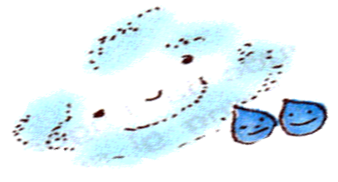 Mưa
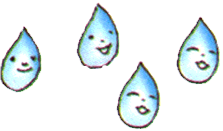 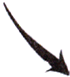 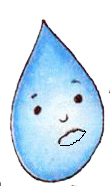 Nước sông,
hồ, biển..
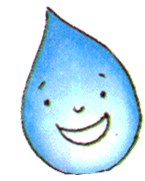 Nước sông,
hồ, biển..
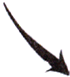 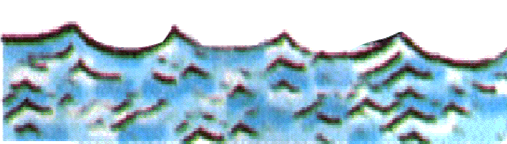 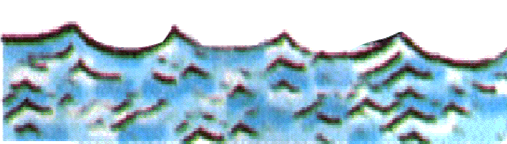 Yêu cầu cần đạt
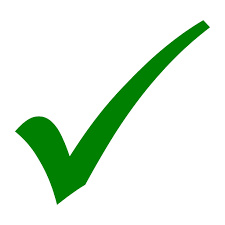 Hiểu được sự hình thành mây. Hiểu được vòng tuần hoàn của nước trong tự nhiênvà sự tạo thành tuyết.
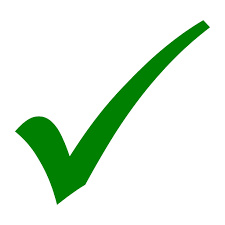 Vẽ được vòng tuần hoàn của nước.
Rèn phẩm chất chăm chỉ trách nhiệm, năng lực tự học tự giải quyết vấn đề.
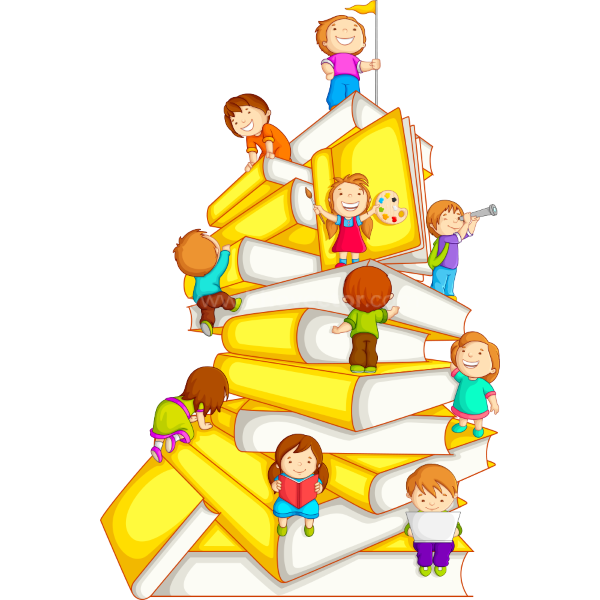 VẬN DỤNG
1
3
2
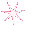 LUCKY STAR
pipi
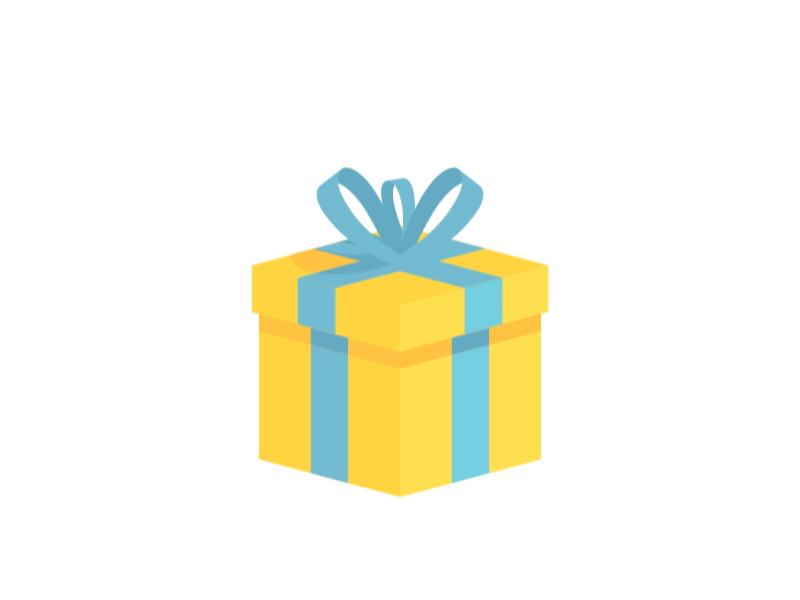 Câu 1: Cái gì ở sông, hồ, biển….và bay vào không khí?
Nước
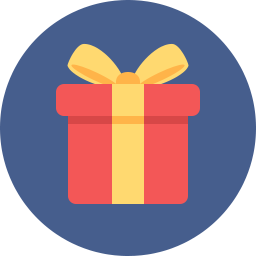 GO HOME
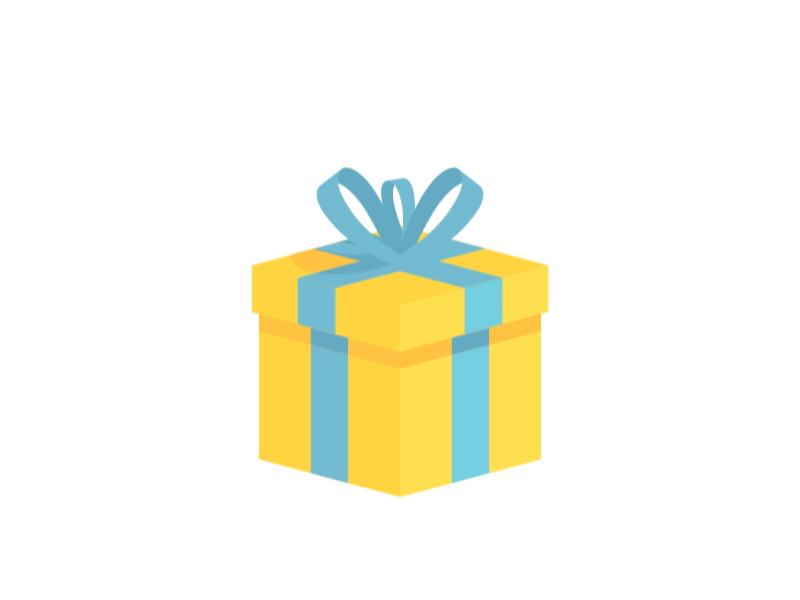 Câu 2:Các hạt nước li ti hợp lại tạo thành cái gì?
Mây
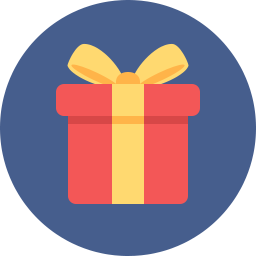 GO HOME
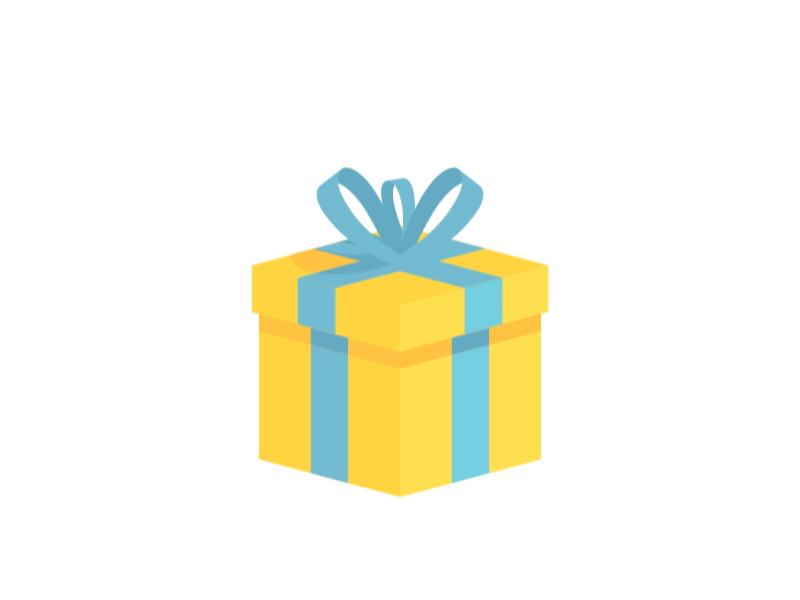 Câu 3: Mưa từ đâu ra?
Mưa do mây tạo ra, những hạt nước nhỏ đọng lại thành hạt nước lớn hơn, nặng trĩu và rơi xuống tạo thành mưa.
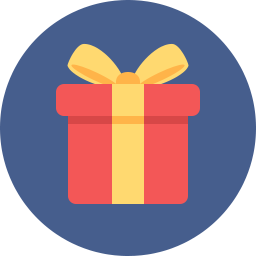 GO HOME
GHI VỞ
Thứ          ngày         tháng 11 năm 2021
Khoa học
Mây được hình thành như thế nào?
 Mưa từ đâu mà ra
1. Ba thể của nước:
+ Thể lỏng, rắn, khí
2. Sơ đồ sự chuyển thể của nước
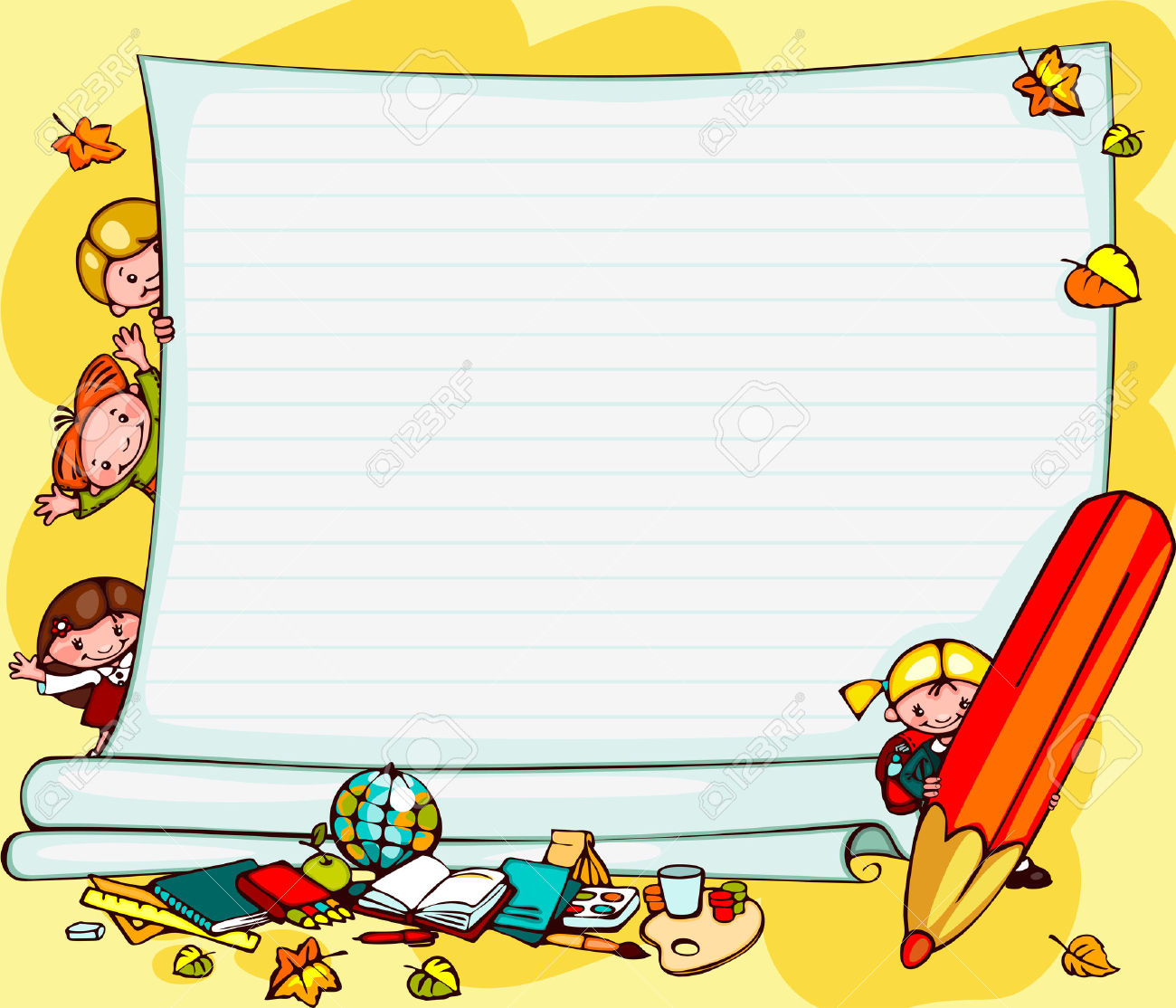 NHIỆM VỤ SAU BÀI HỌC:
Mưa có nhiều lợi ích trong cuộc sống; khi có mưa cần mặc áo mưa hay che ô để tránh bị ốm.
- Xem trước bài sau: Sơ đồ vòng tuần hoàn của nước trong tự nhiên.